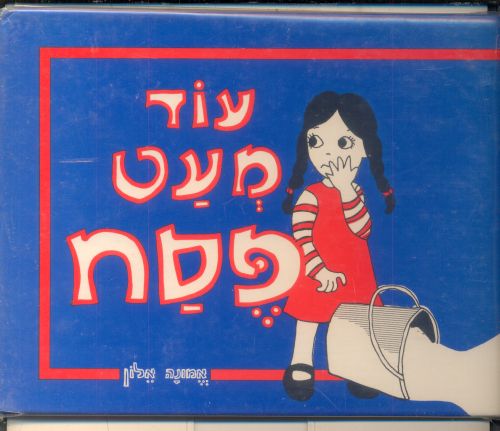 "עוֹד מְעַט פֶּסַח", אָמְרָה מוֹרִיָה, "אֶת הַחֶדֶר צָרִיךְ לְנַקּוֹת".